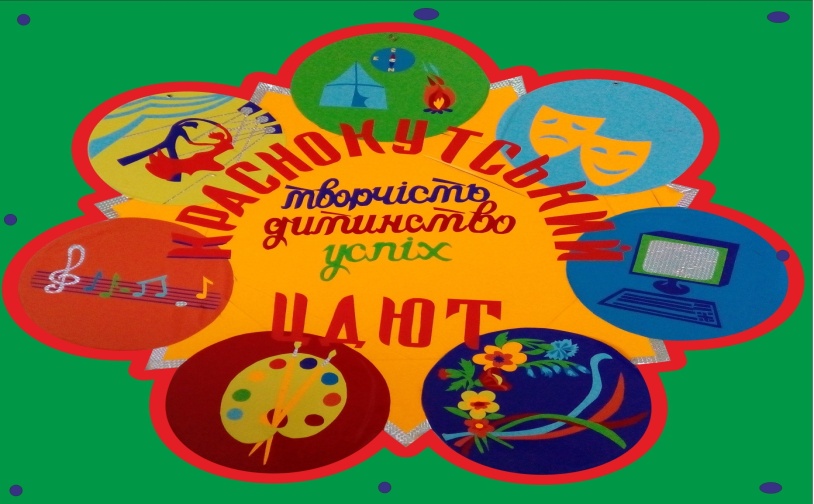 Про підсумки співпраці Краснокутського ЦДЮТ із закладами загальної середньої освіти протягом І півріччя 2018/2019 навчального року
Бутенко С.В.,
 директор   Краснокутського ЦДЮТ 
             01.02.2019
Кількісний  склад керівників гуртків
На базі ЗЗСО
За кошти субвенції 8 гуртків фінансують селищні ради
ПІДСУМКИ  УЧАСТІ
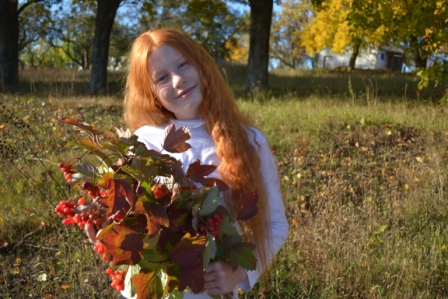 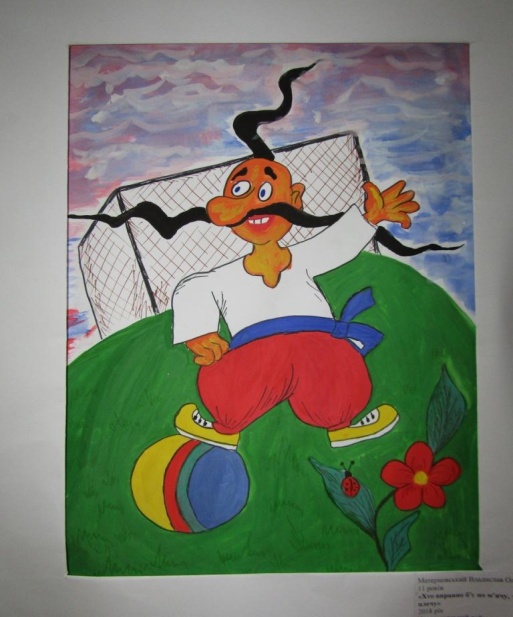 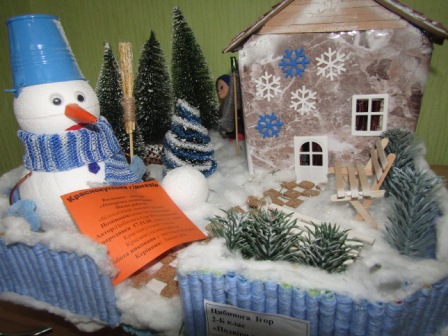 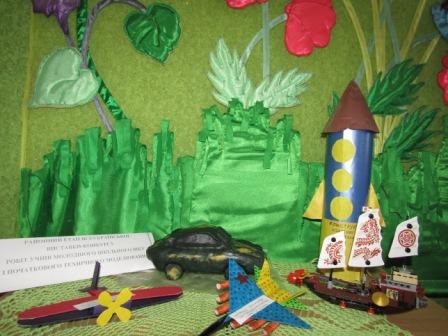 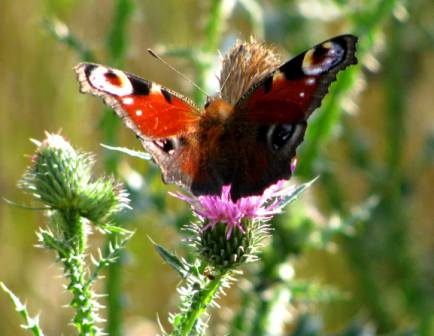 Основні досягнення вихованців  у І півріччі  2018/2019 н.р. (обласний рівень)
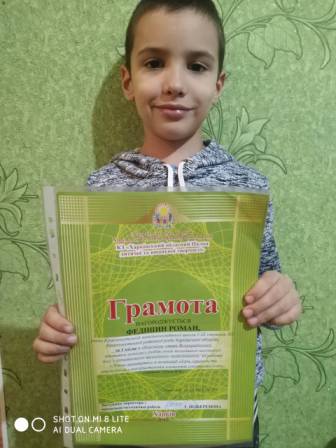 Федишин Роман, учень Краснокутської ЗОШ І-ІІІ ступенів № 2, обласний етап Всеукраїнської виставки – конкурсу робіт учнів молодшого шкільного віку з початкового технічного моделювання – І місце
 
-Богданов Арсеній, учень 
Олексіївської ЗОШ І-ІІІ ступенів, 
обласний етап Всеукраїнської 
виставки – конкурсу робіт 
учнів молодшого шкільного віку 
з початкового 
технічного моделювання – ІІ місце

-Кондратенко Олексій, учень Краснокутської гімназії,       
обласний етап Всеукраїнської виставки – конкурсу 
робіт учнів молодшого шкільного віку з 
початкового технічного моделювання – ІІІ місце
-Гриненко Олександра, учениця 4 класу 
Городнянської ЗОШ І-ІІ ступенів, вихованка гуртка 
“Юні українознавці” , обласний етап виставки юних 

природоохоронців “Зимовий вернісаж”- ІІІ місце
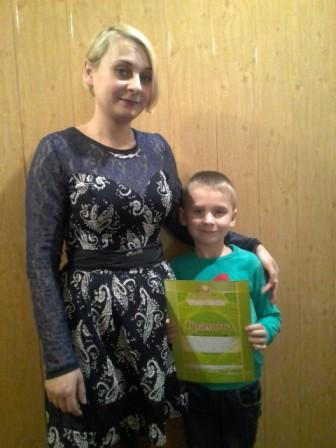 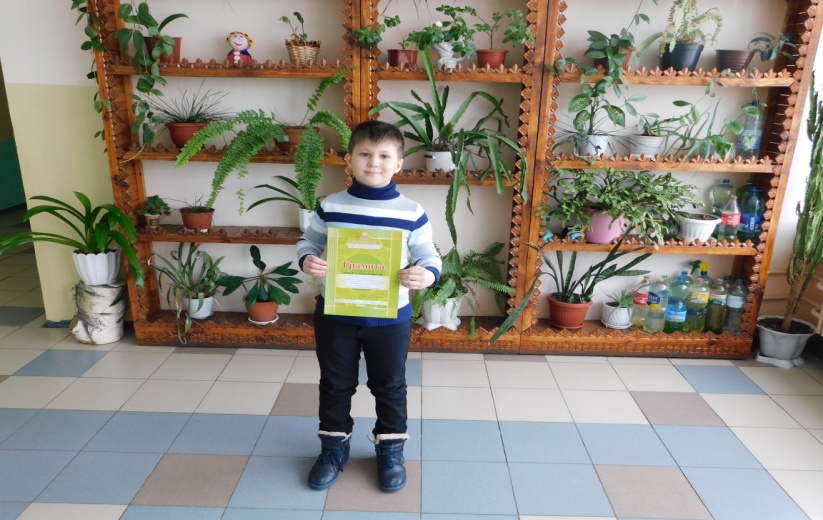 Основні досягнення вихованців  (обласний рівень)
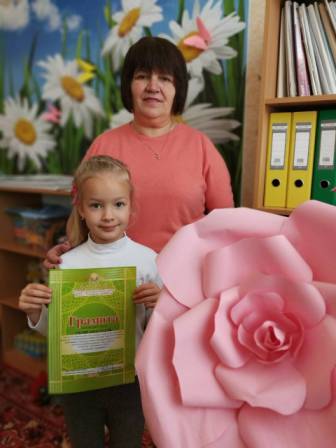 -Скляр Анастасія, вихованка гуртка 
«Юні українознавці»,  обласний етап 
Всеукраїнського конкурсу робіт 
юних фотоаматорів «Моя Україно!» 



ІІ місце
Байдала Олександр, вихованець 
«Юні українознавці», обласний етап 
Всеукраїнського конкурсу робіт 
юних фотоаматорів «Моя Україно!» 

ІІІ місце
-Бондура Вікторія, учениця Олексіївської ЗОШ 
І-ІІІ ступенів, обласний етап Всеукраїнського 
конкурсу робіт юних фотоаматорів 
«Моя Україно!»
ІІ місце
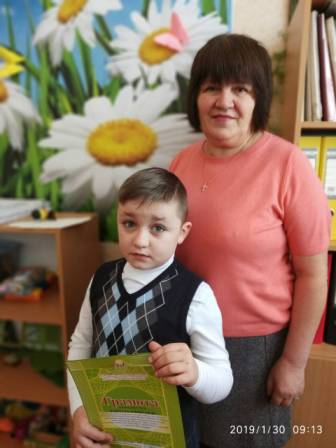 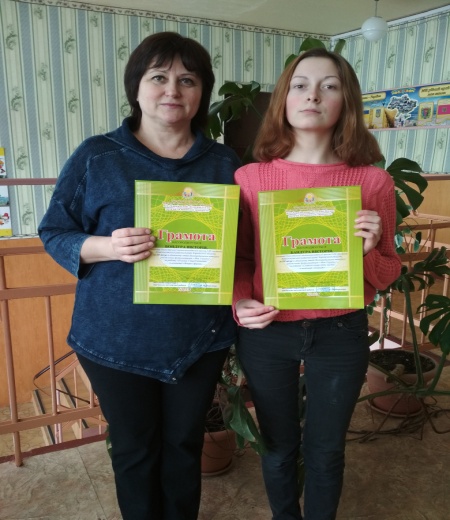 Святкування  95-річниці краснокутського району
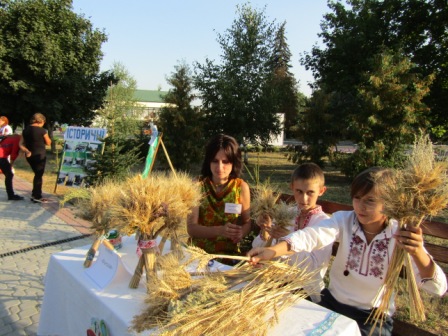 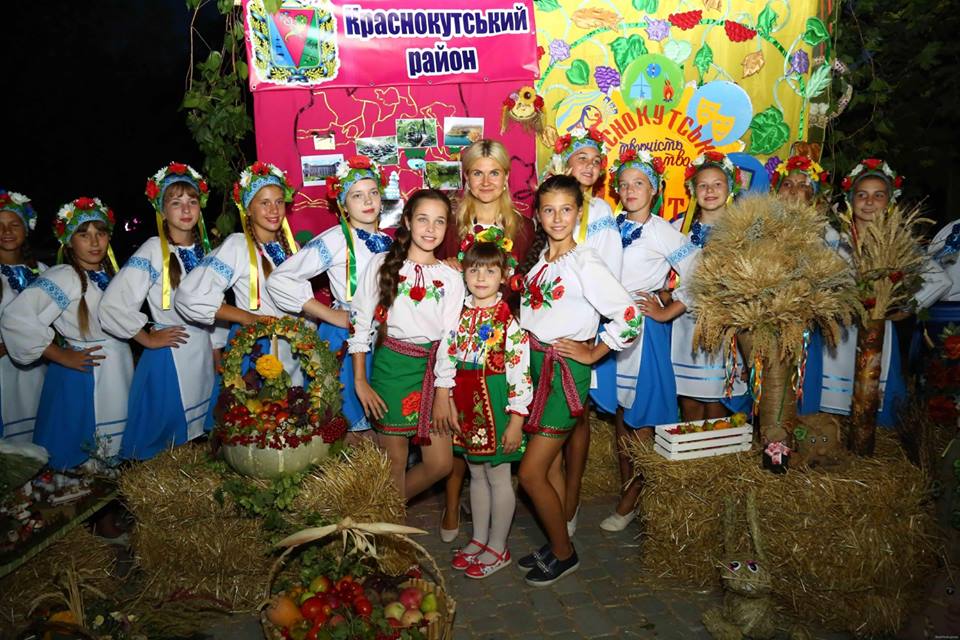 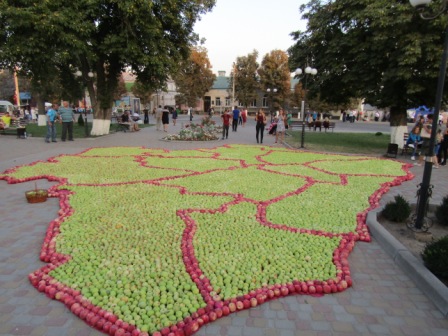 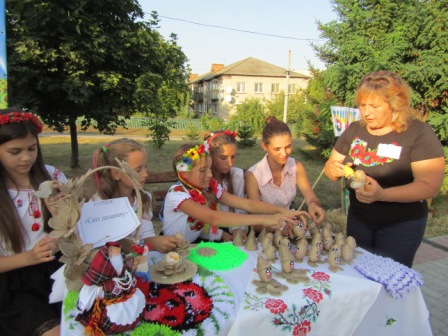 Святкування  95-річниці краснокутського району
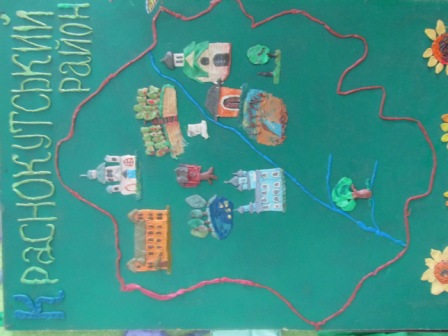 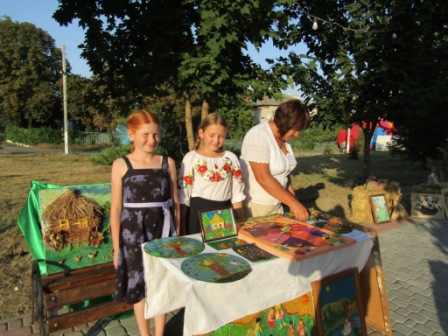 Святкування  95-річниці краснокутського району
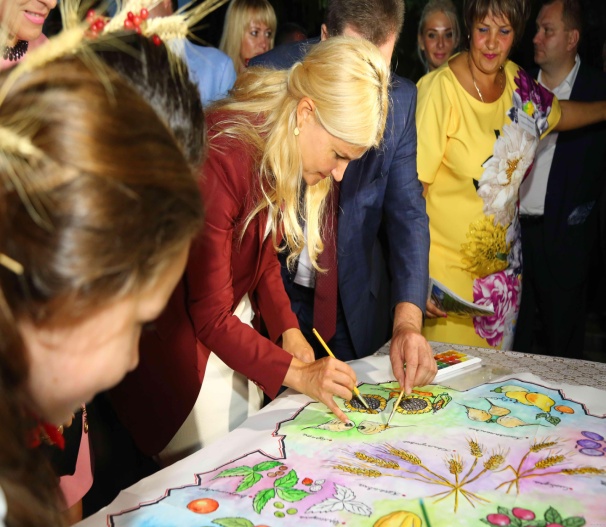 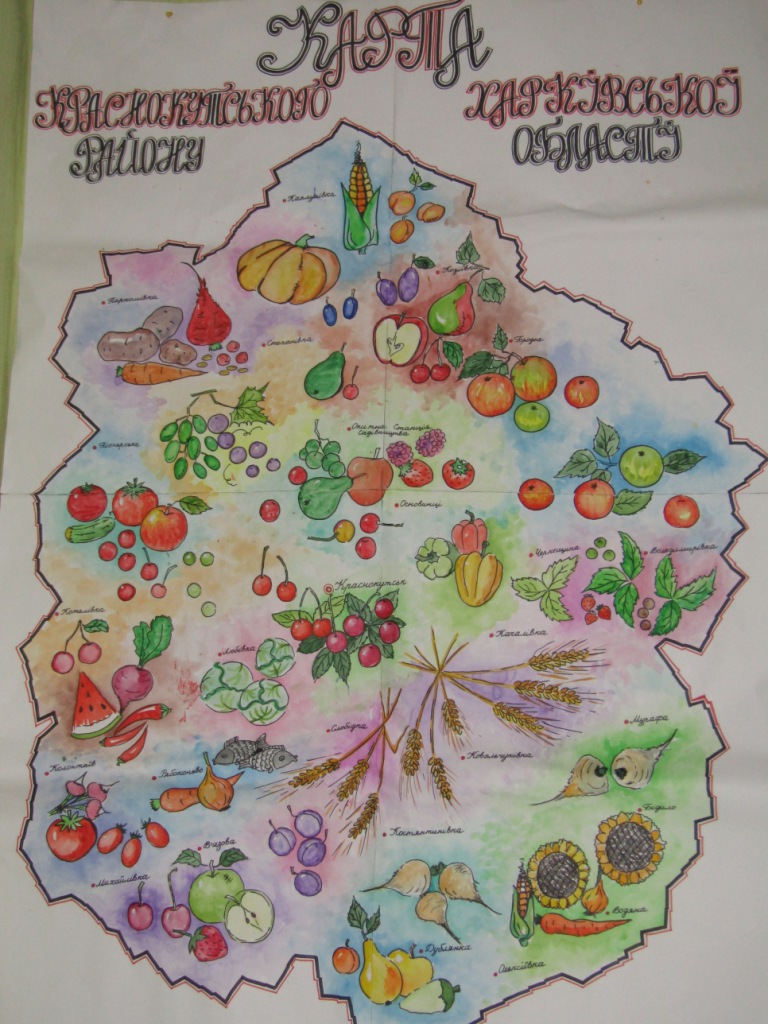 Святкування  95-річниці краснокутського району
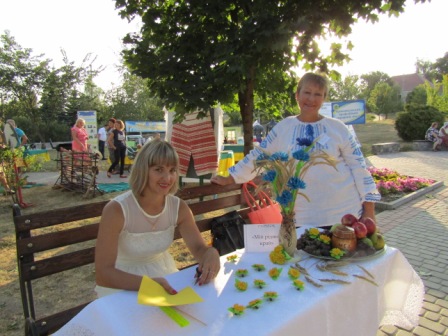 районний захід до дня Святого Миколая
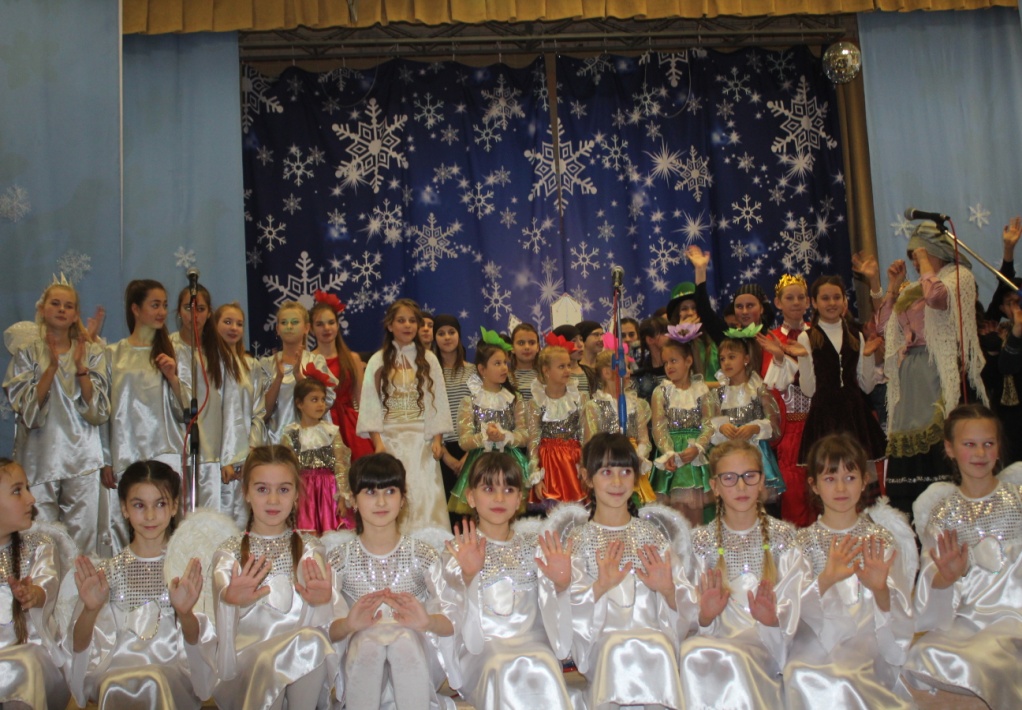 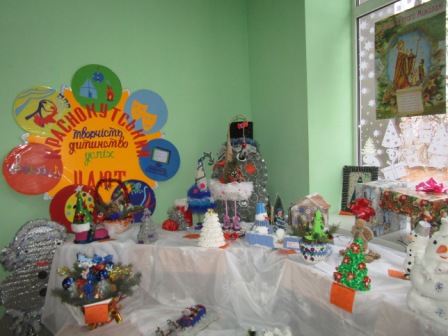 Прийняли участь:   22  керівників гуртків,
157 вихованців  ЦДЮТ
великий   Слобожанський   ярмарок. М. Харків
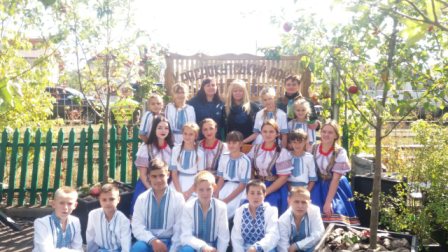 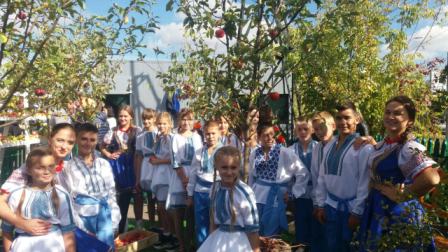 УЧАСТЬ У НАРАДАХ, консультації ДЛЯ керівникІВ гуртків та педагогІВ
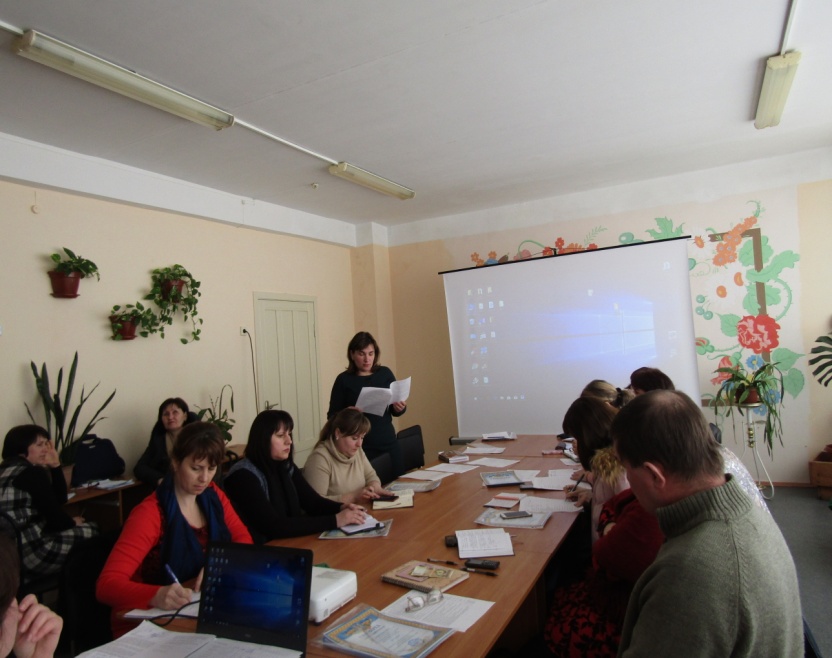 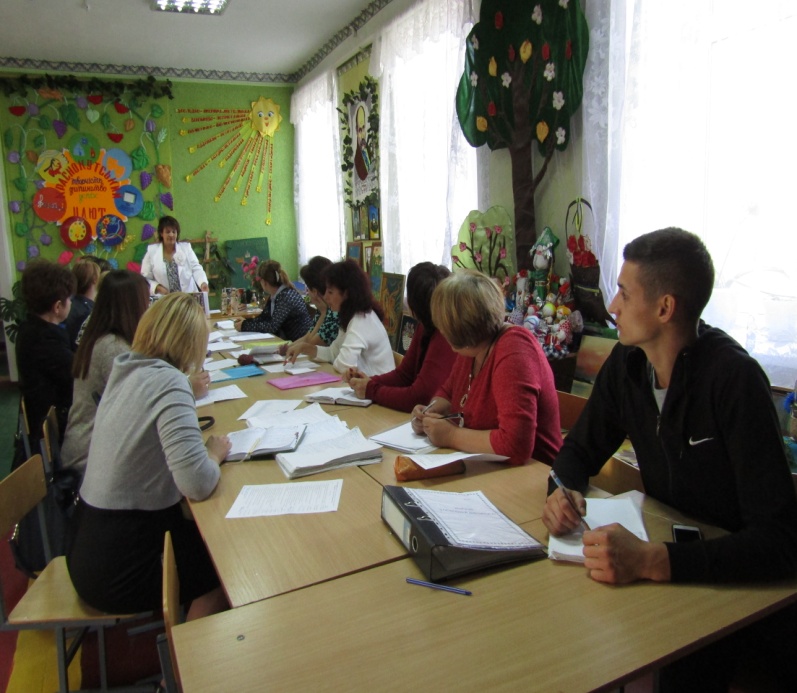 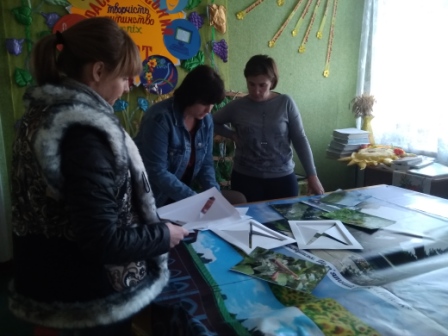 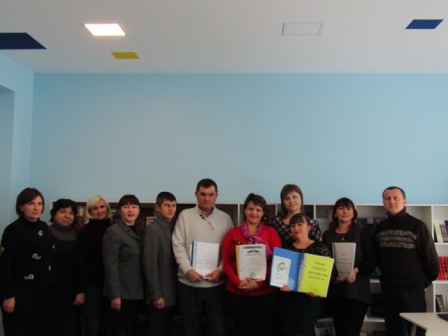 Навчально-виховні поїздки упродовж І півріччя 2018/2019 навчального року
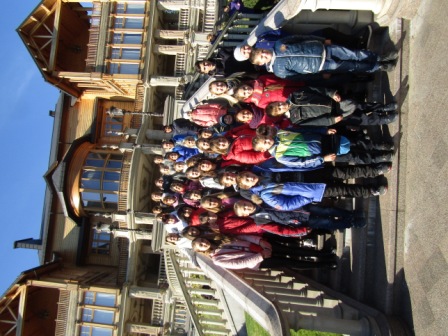 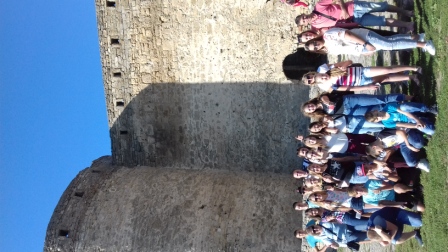 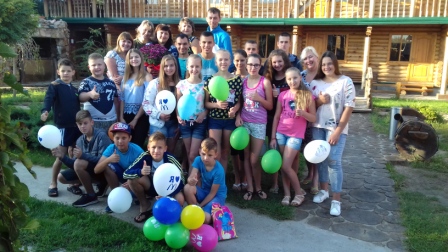 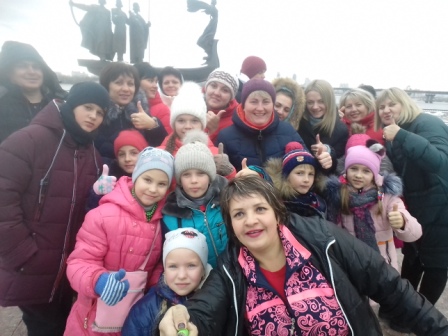 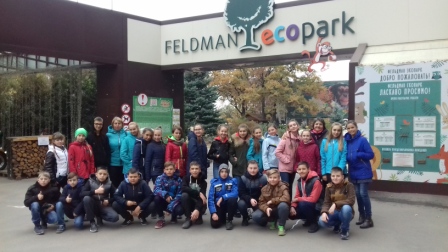 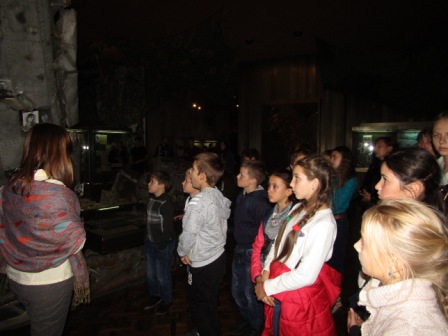 Навчально-виховні поїздки упродовж  І півріччя 2018/2019 навчального року
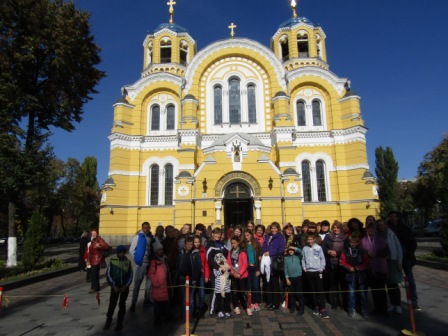 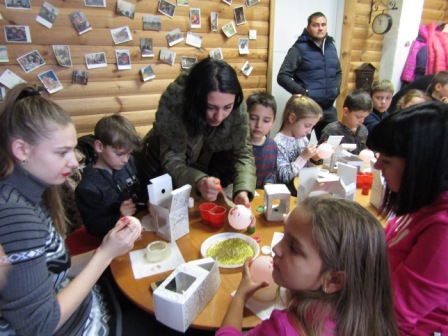 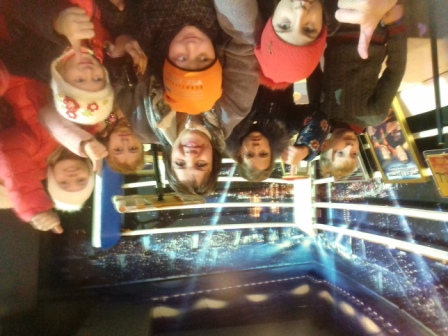 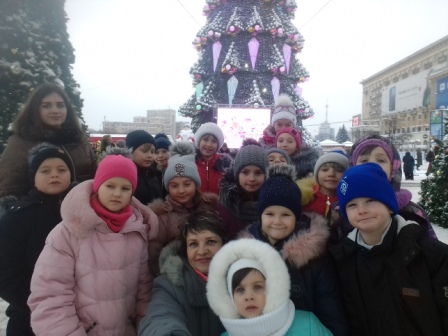 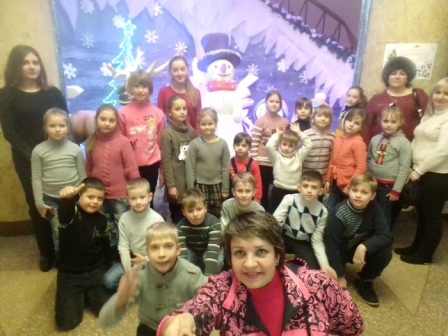 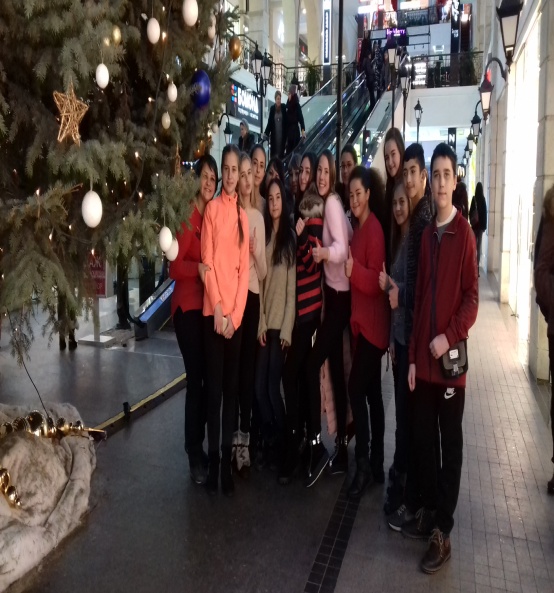 ДЯКУЮ ЗА УВАГУ!